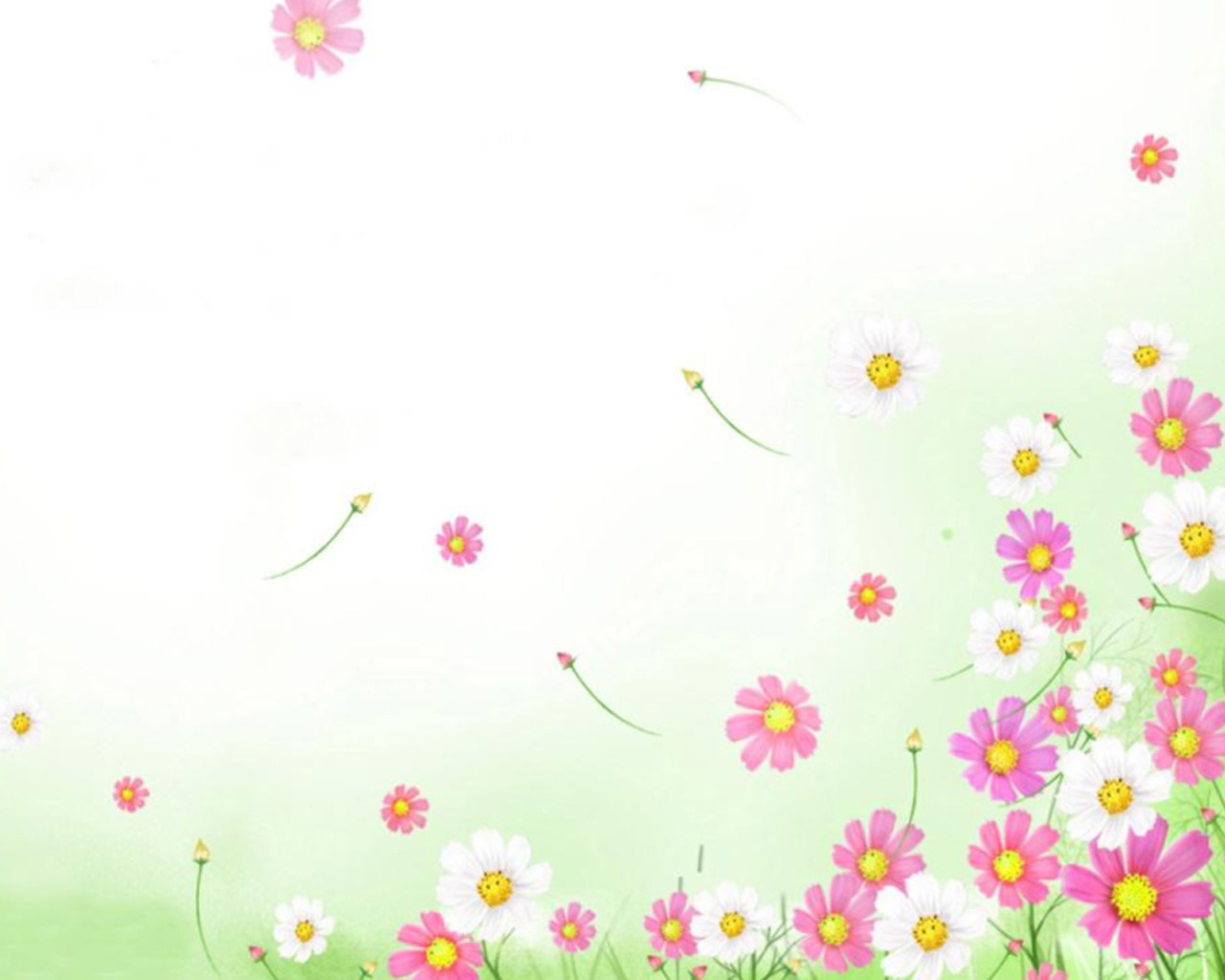 CHÀO QUÝ THẦY CÔ
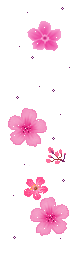 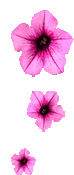 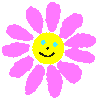 Chào mừng các em đến với tiết  
Tiếng Việt lớp 1.
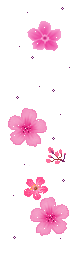 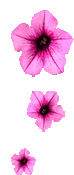 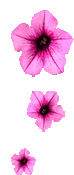 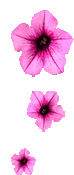 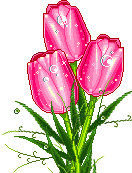 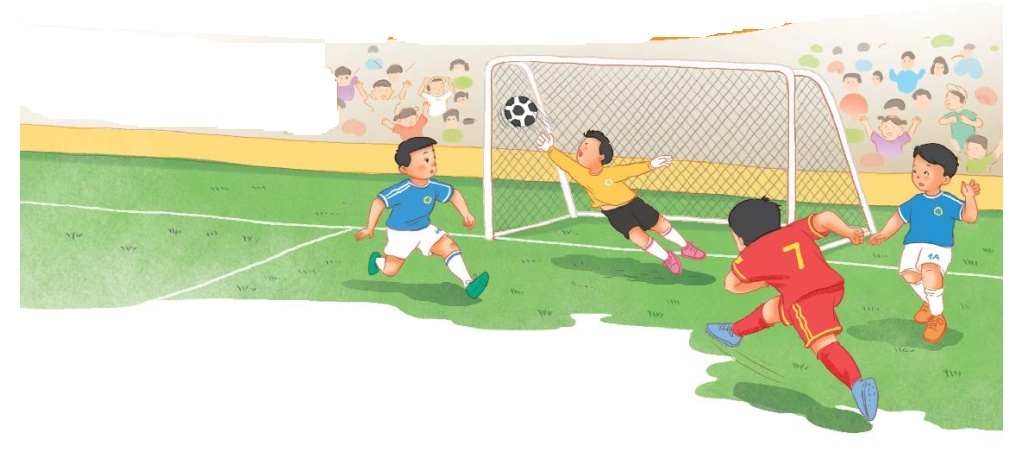 1
Nhận biết
Cầu thủ số 7 thu hút khán giả bằng một cú sút dứt điểm.
ut
ut
­ưt
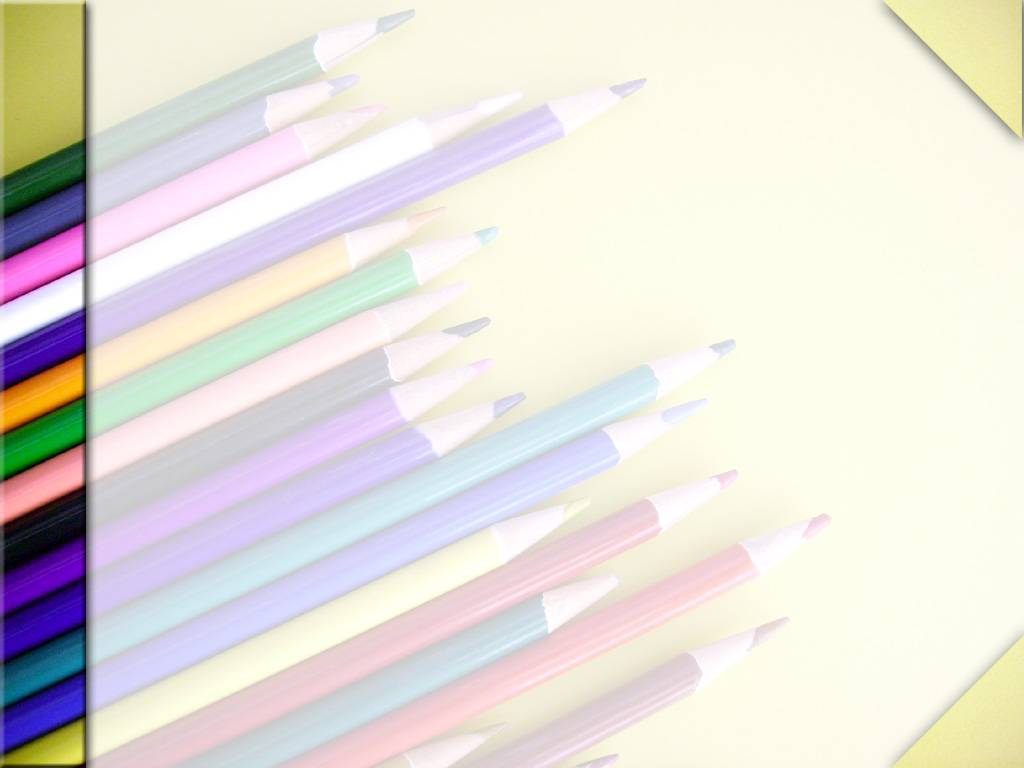 Bài 52:  ut   ư­t
ưt
Đọc
ut
s
ut
sut
ˊ
bụt     hụt     lụt     sụt    dứt    mứt    nứt   sứt
ut       ut      ut       ut      ưt       ưt       ưt     ưt
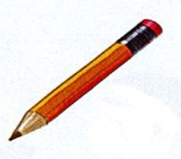 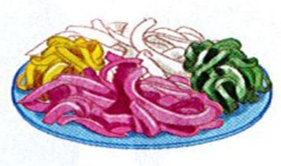 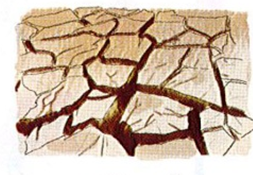 ưt
ưt
mứt dừa
nứt nẻ
ut
bút chì
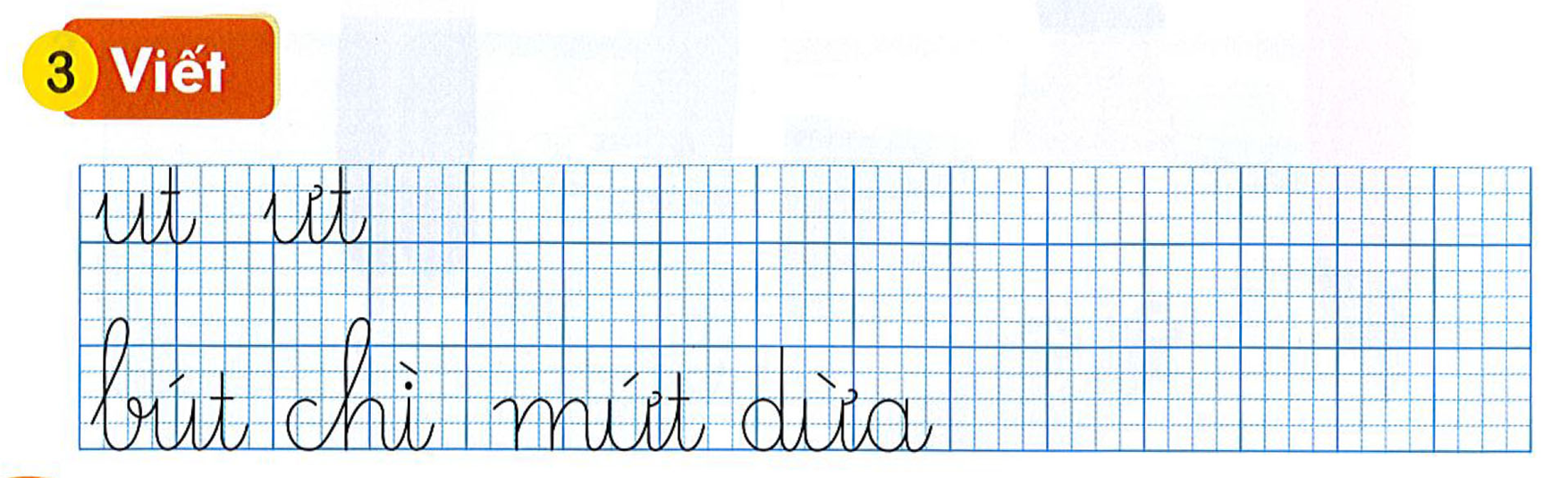 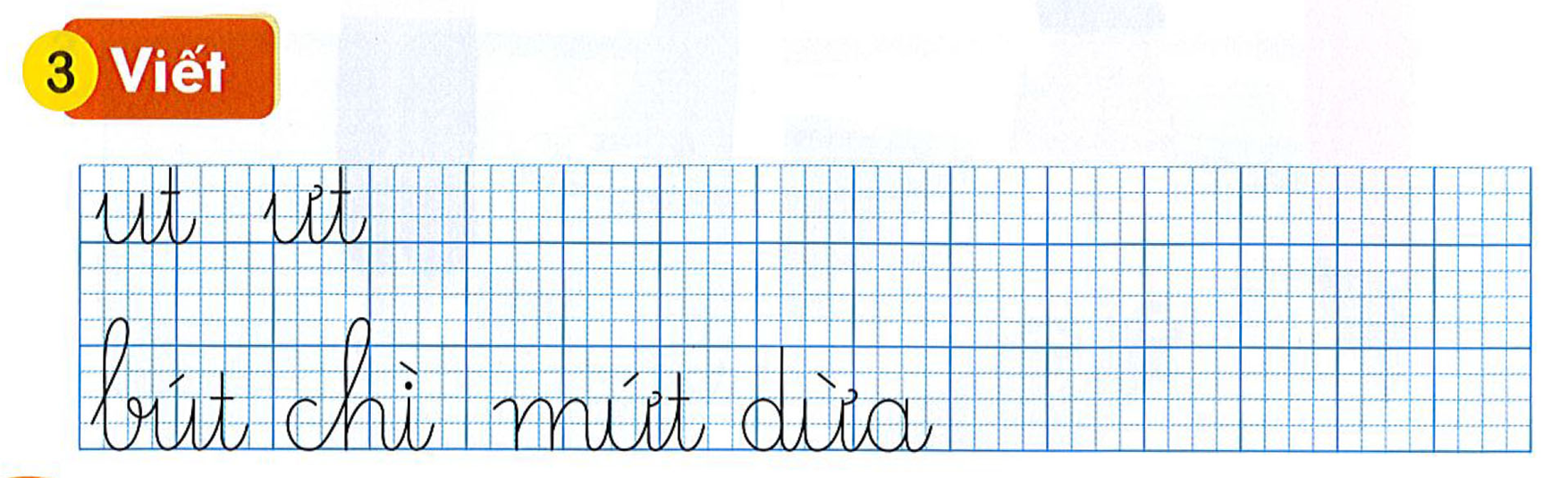 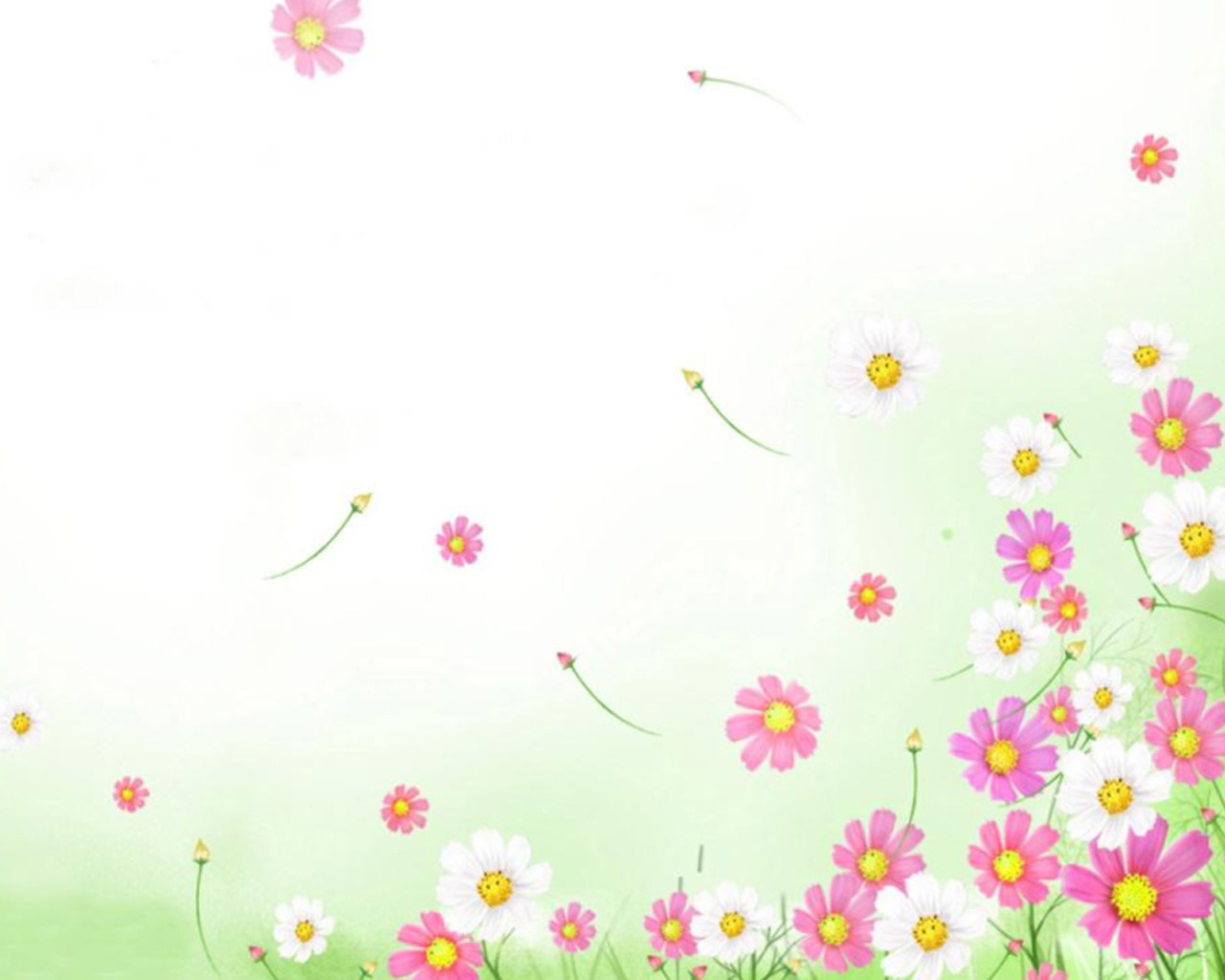 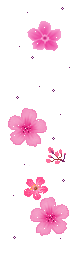 CHÀO TẠM BIỆT
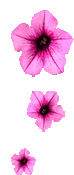 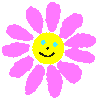 Chúc các em chăm ngoan, học giỏi.
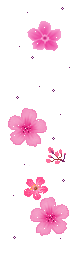 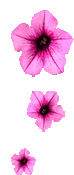 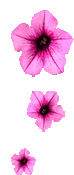 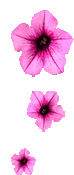 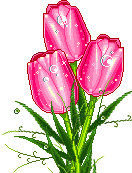